NPOD background simulation studies update
Raquel Quishpe

January 9th, 2023
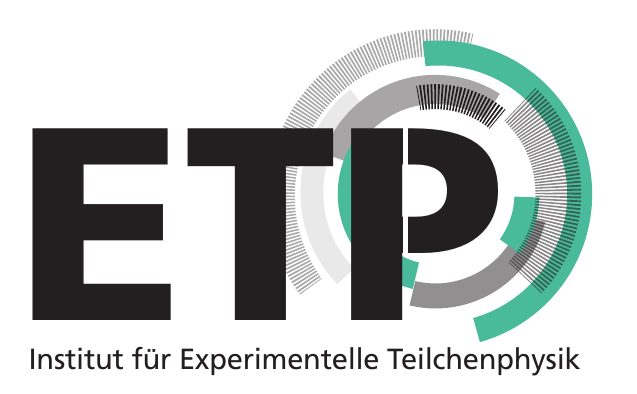 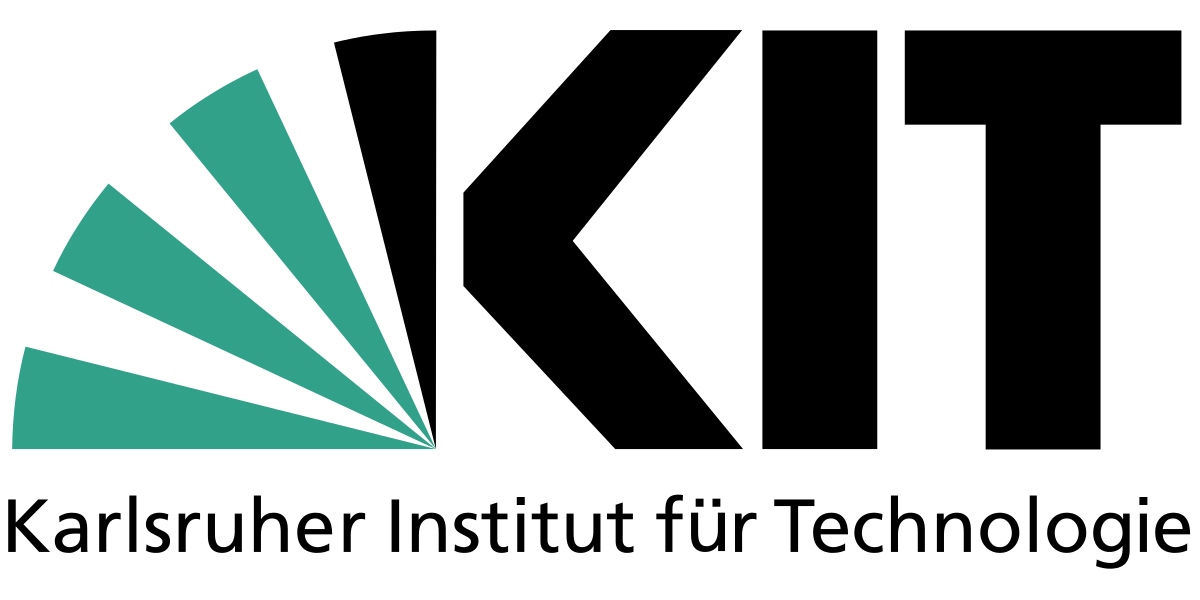 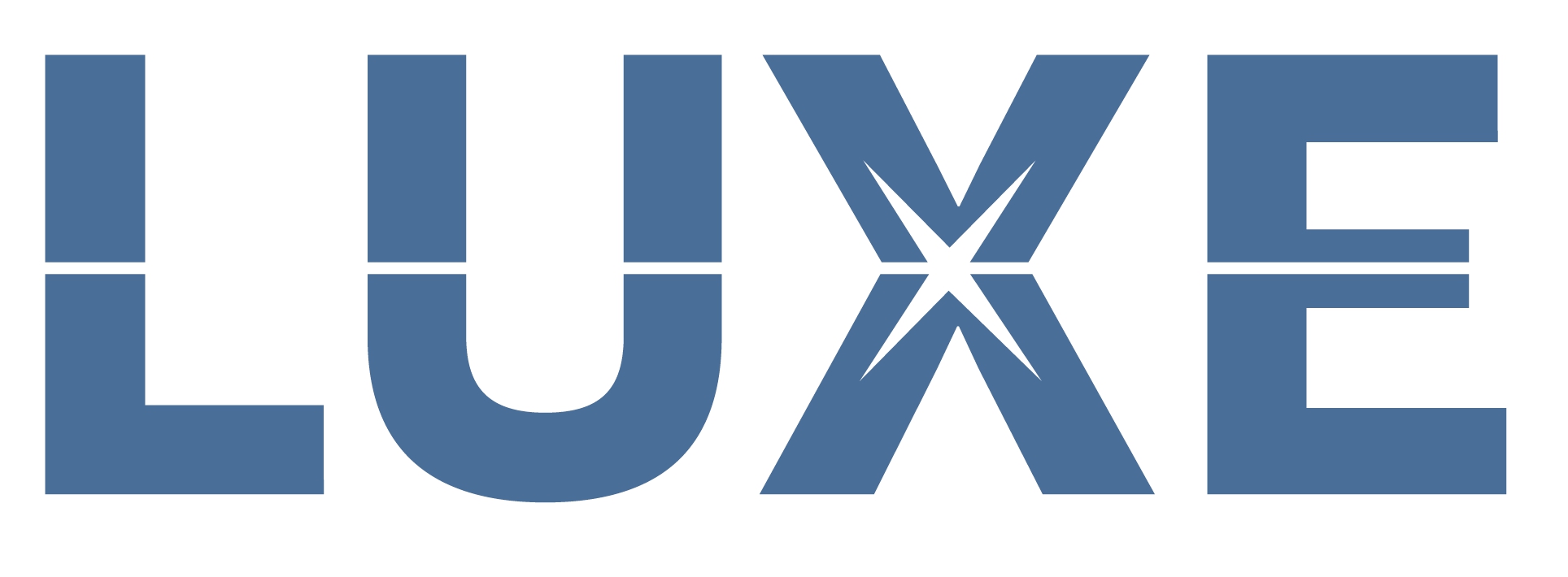 MC simulation status
Raquel Quishpe (raquel.quishpe@kit.edu)
2
[Speaker Notes: Use length 5cm, 10cm]
G4 NPOD simulation status
Used different dump materials: Pb, W, Cu
Used different dump lengths: 1m, 50cm, 30cm
For reference, the simulation requires 3500 jobs per BX, 1 job (100k events) of 
W at 1m needs ~4.5h, ~75MB
Pb at 1m needs ~6.5h,  ~110MB
Cu at 1m needs ~2h, ~90MB
Shorter dump lengths require huge amount of computing resources, e.g. 
W at 10cm 70% of 1 job needs ~70GB
W at 20cm 1 job needs ~4h, ~9GB
On average, 1BX can be simulated in 2 days
Raquel Quishpe (raquel.quishpe@kit.edu)
3
Previous results from Nicolò
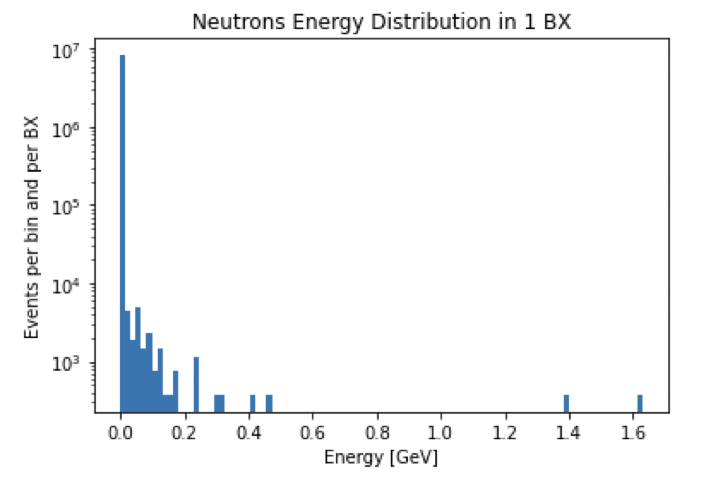 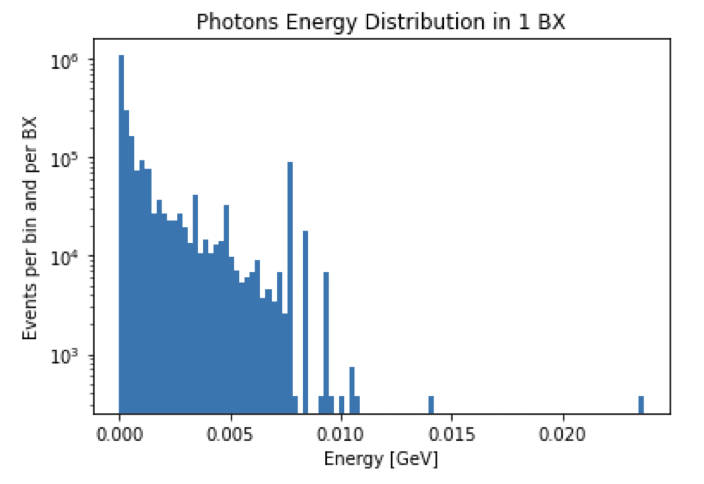 Raquel Quishpe (raquel.quishpe@kit.edu)
4
Comparison old vs. new simulations
Dump: Cu at 1m
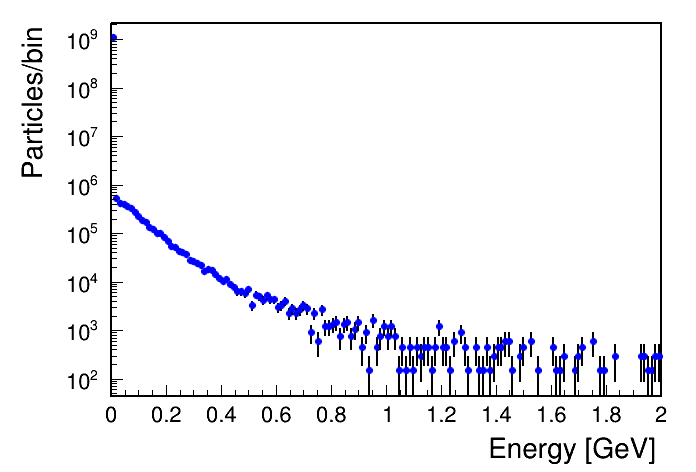 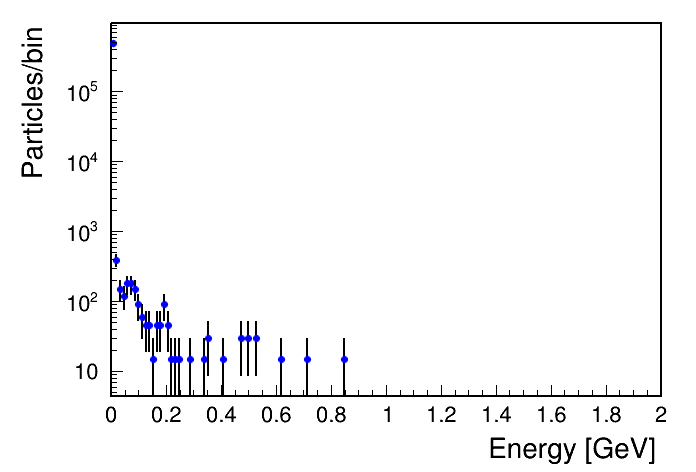 Neutrons - New simulation 1 BX
Neutrons - Old simulation ~0.44% BX
(Normalization under discussion)
Raquel Quishpe (raquel.quishpe@kit.edu)
5
Comparison old vs. new simulations
Dump: Cu at 1m
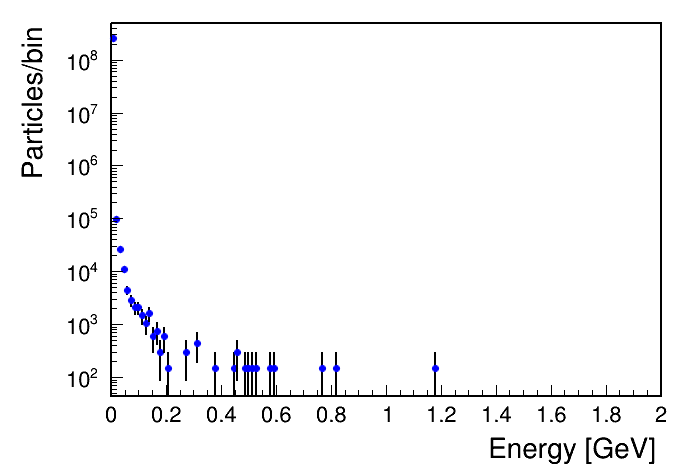 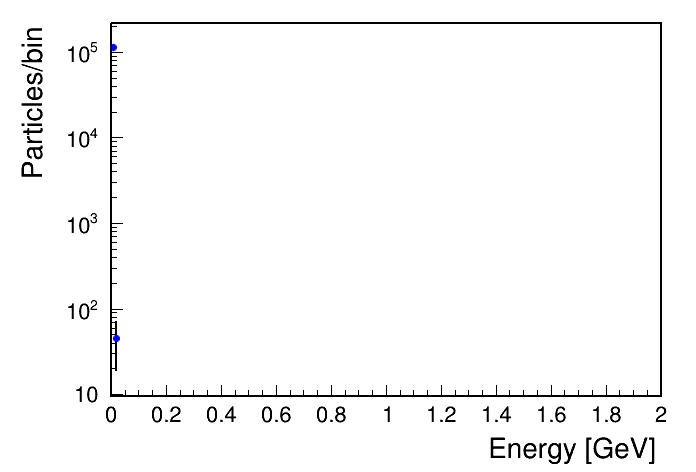 Photons - New simulation 1 BX
Photons - Old simulation ~0.44% BX
Raquel Quishpe (raquel.quishpe@kit.edu)
6
New simulations at dump length 1m
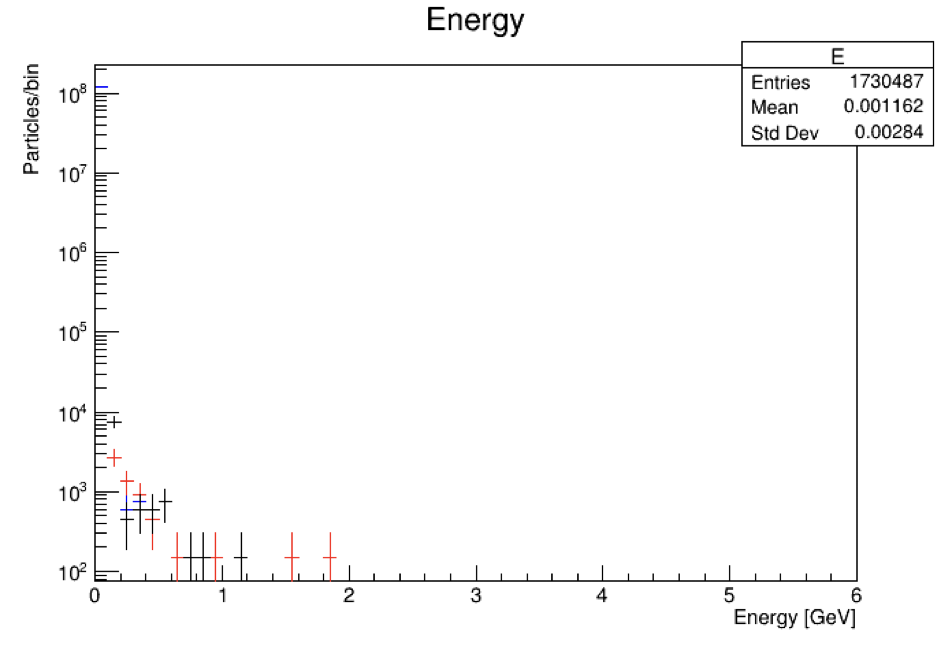 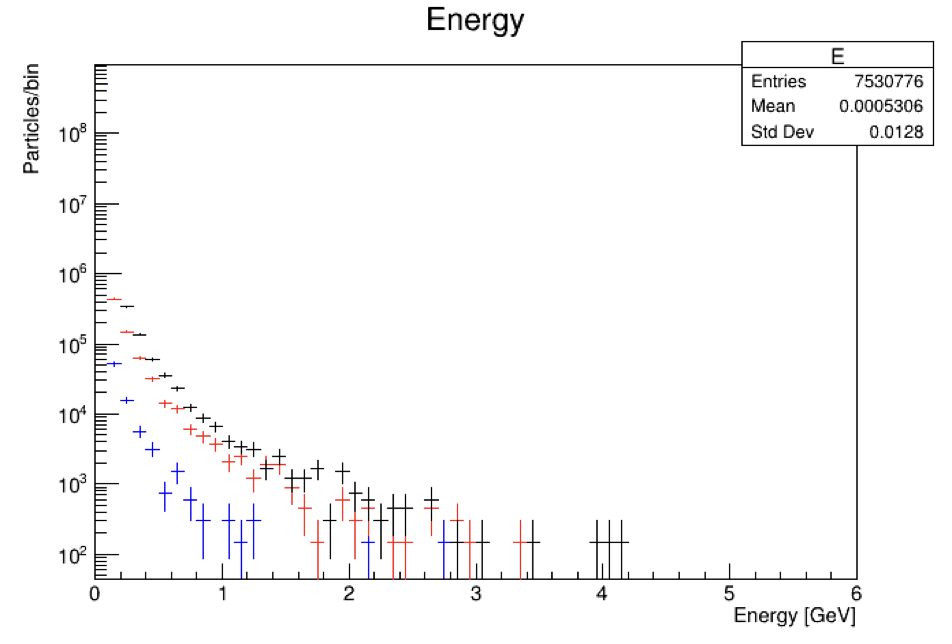 Neutrons
Photons
W
Cu
Pb
Data presented corresponds to 1 full BX
Current status:
Simulations for different dump lengths ongoing for 1 BX
Simulations for W at 1m done for 6 full BX
Raquel Quishpe (raquel.quishpe@kit.edu)
7
Thanks!
Raquel Quishpe (raquel.quishpe@kit.edu)
8
Backup
Raquel Quishpe (raquel.quishpe@kit.edu)
9
Neutrons – Cu at 1m
New simulation 1 BX
Old simulation ~0.44% BX
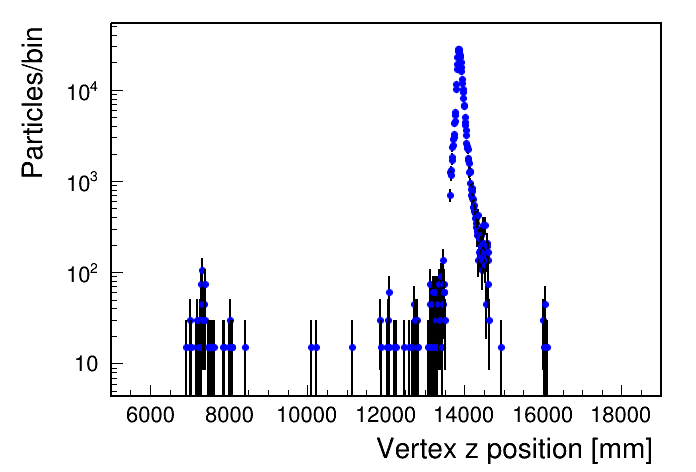 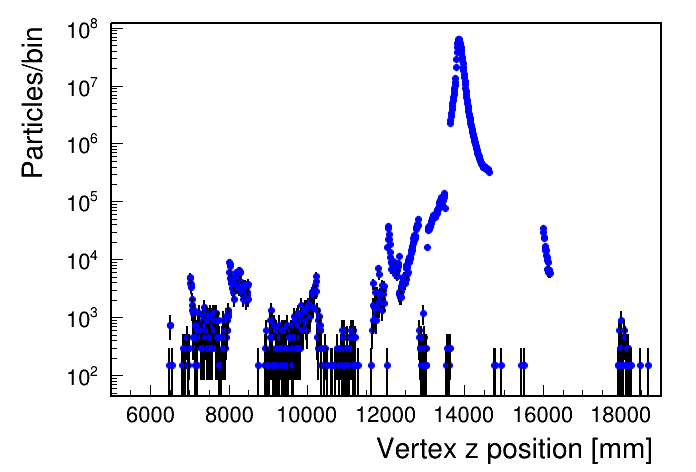 Raquel Quishpe (raquel.quishpe@kit.edu)
10
Photons – Cu at 1m
New simulation 1 BX
Old simulation ~0.44% BX
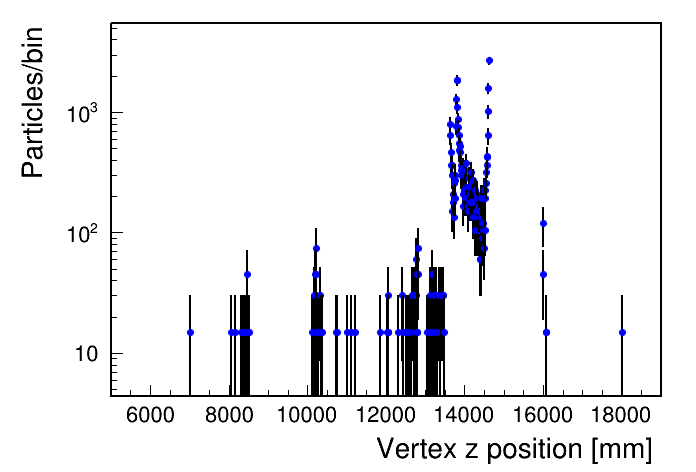 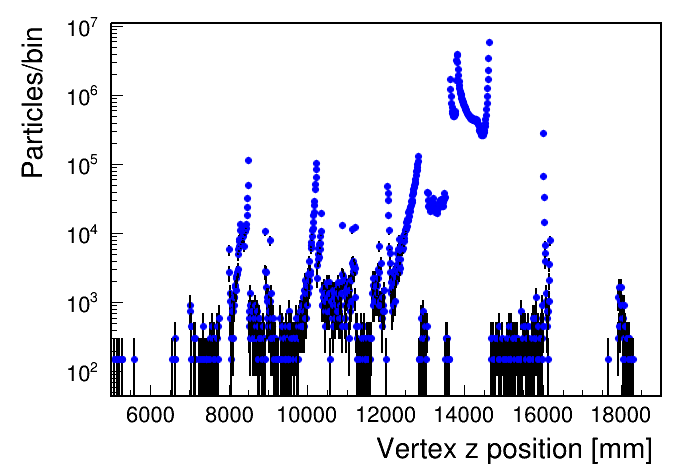 Raquel Quishpe (raquel.quishpe@kit.edu)
11